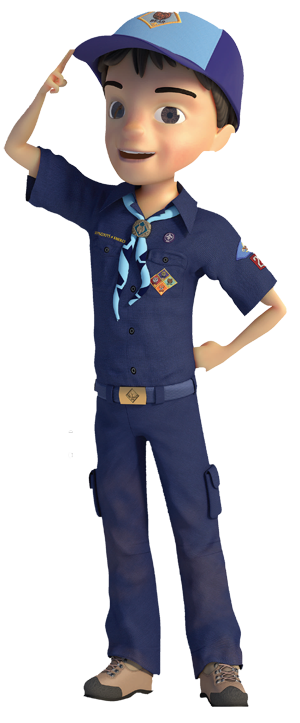 Welcome Pack 671
March Pack Meeting
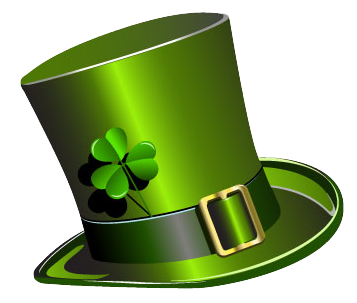 Opening Ceremony
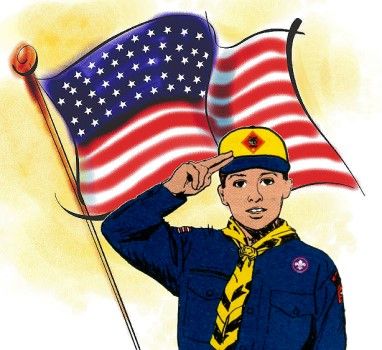 Thank you
 Bear Den!
Today’s agenda
Recent events
Health Forms
Cubmaster Minute
Call for Volunteers
Upcoming events
Scoutbook
Rewards and Recognitions
Lets Get to Know You x2
Door Prize!!!!!!!!!!!!!!
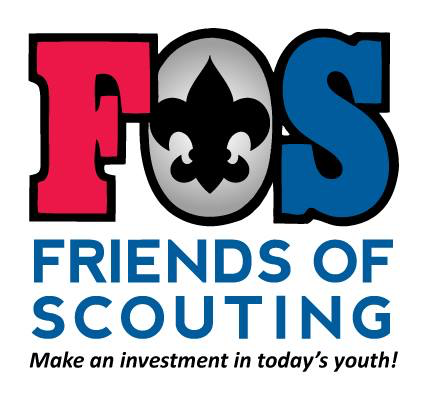 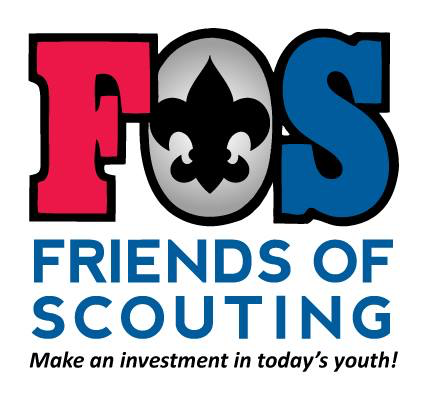 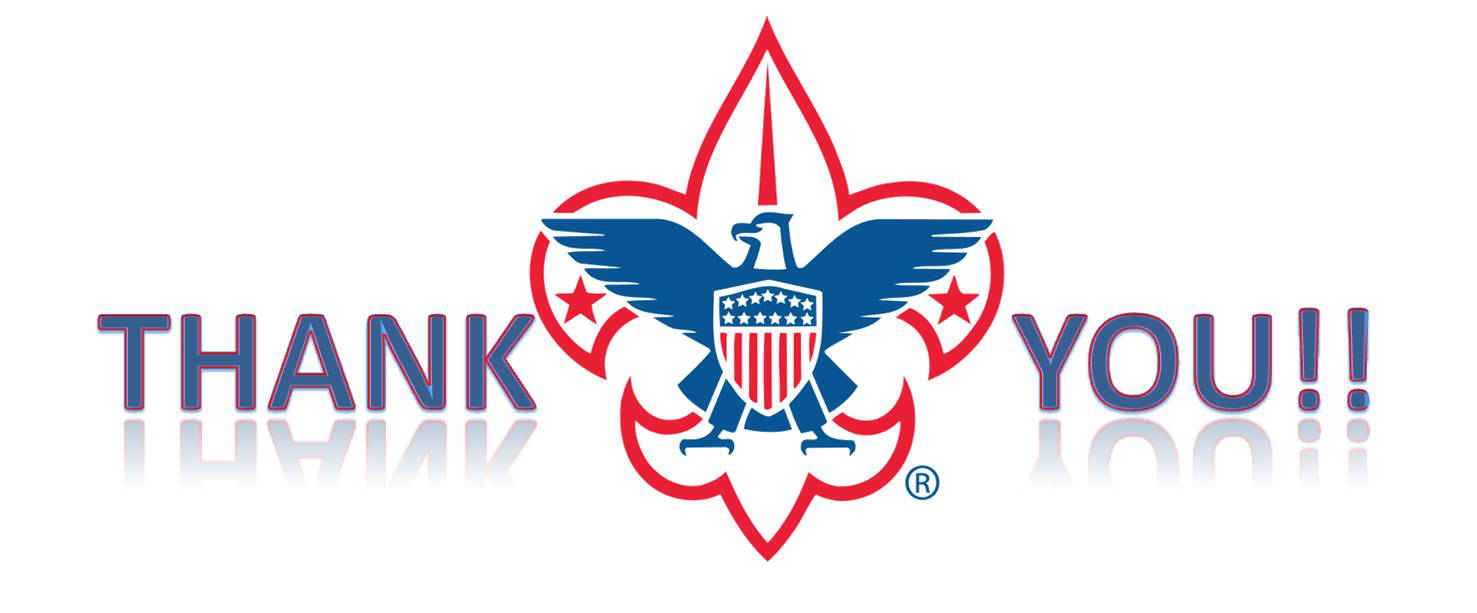 Through your generosity we raised more than $5000, exceeding our unit goal!  This helps our individual Pack and our local Council!
Recent event: blue and gold banquet
Recent event: AOL den crossover
Recent event: roller skating
Recent event: tiger den
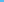 Recent event: wolf den
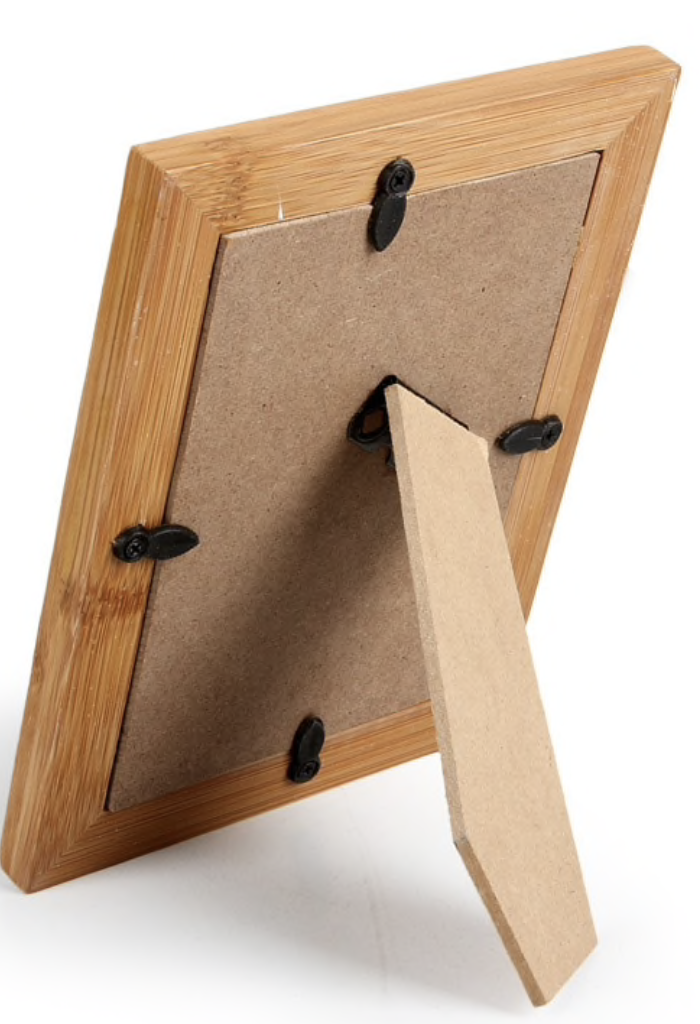 Recent event: bear den
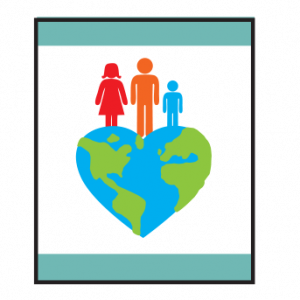 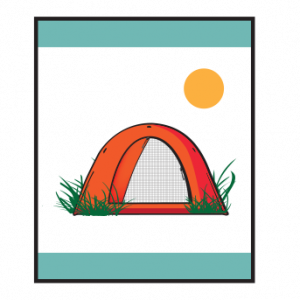 Recent event: webelos den
Recent event: pack planning meeting
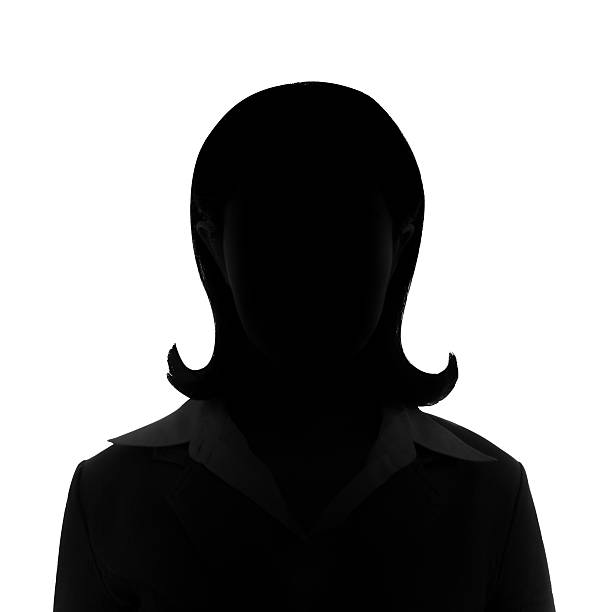 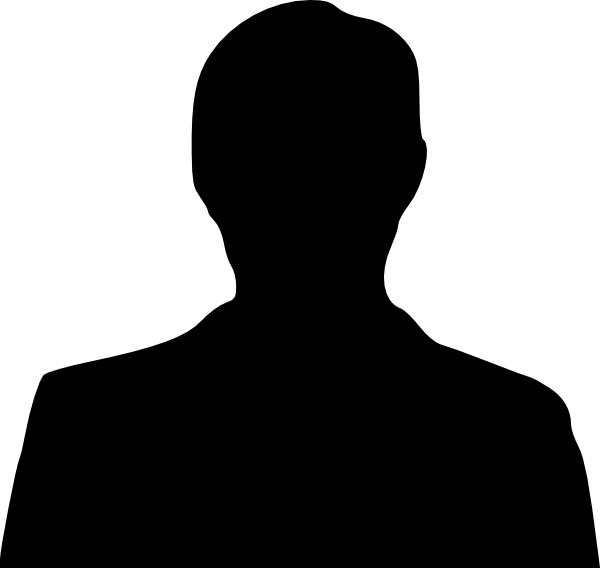 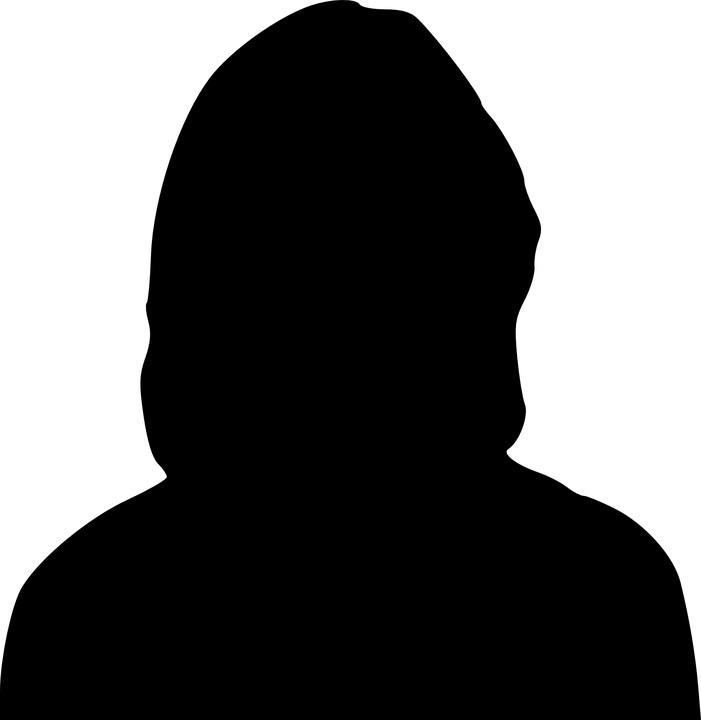 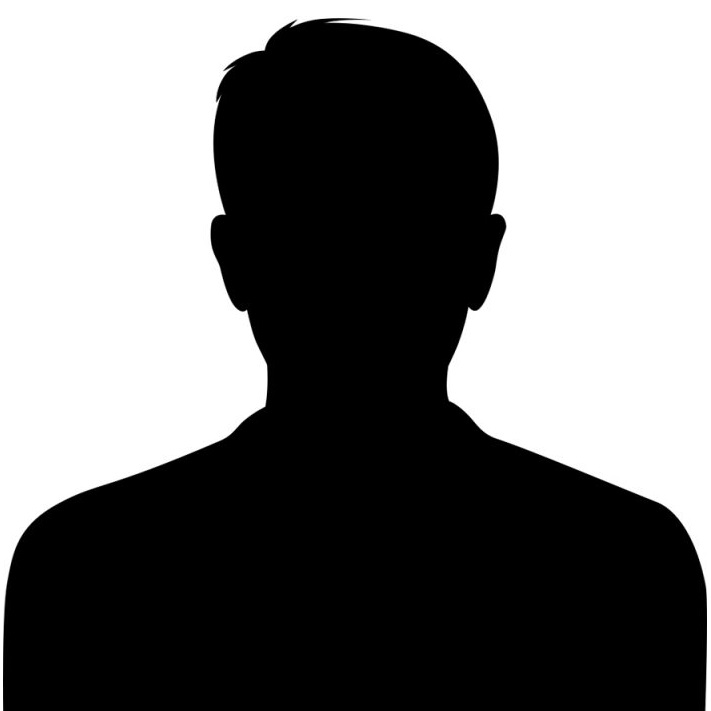 We stillneed morevolunteers!
Whatever time and talent you can offer is greatly appreciated!  Training is provided!

Immediate need for:	Recruiting Coordinator
				Camp Out Coordinator

Additionally, we need volunteers for positions that will be vacated a year from now:	Committee Chair
Advancement Coordinator
Popcorn Co-Kernel
Pack Trainer
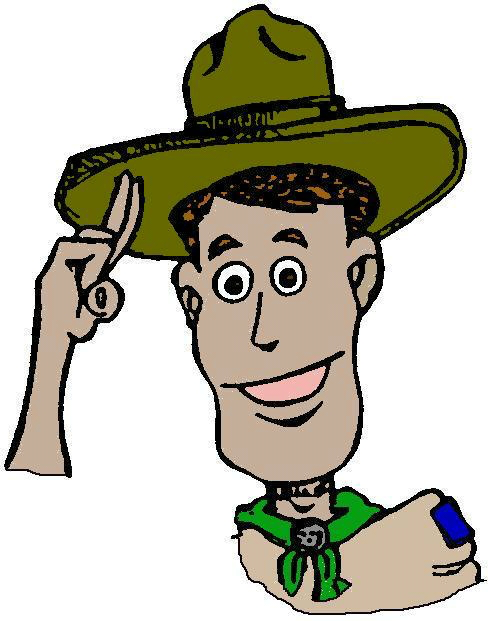 Cubmaster minute
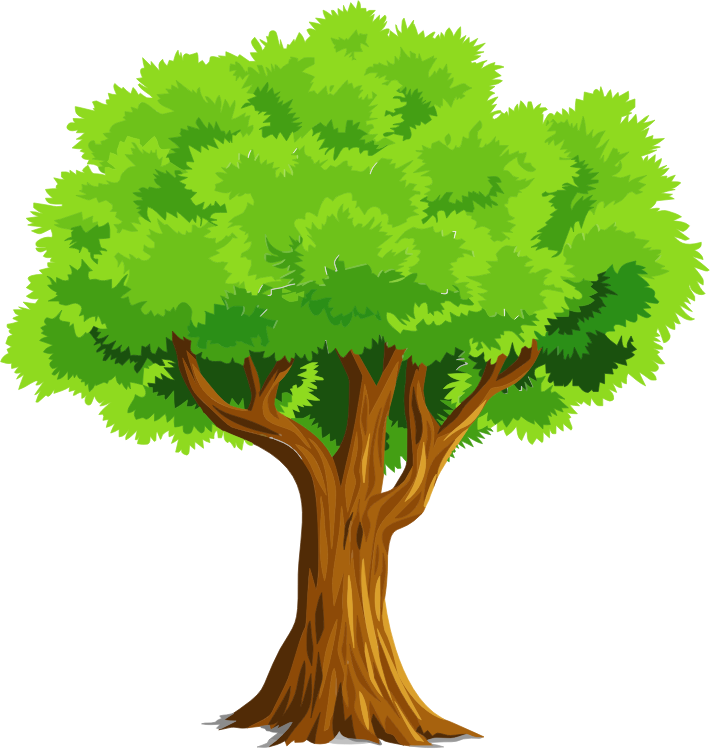 Upcoming Events
Thursday, April 4th: Committee Meeting

Saturday, April 6th: Scouting for Food

Monday, April 22nd:
Pack Meeting
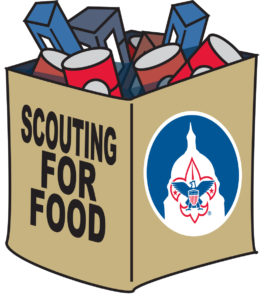 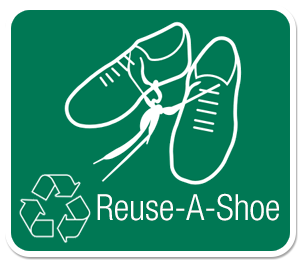 Upcoming Events
May 3-5:	Spring Camp Out
			Camp Lowden, Oregon, IL
			Max 28 people, $12 per person
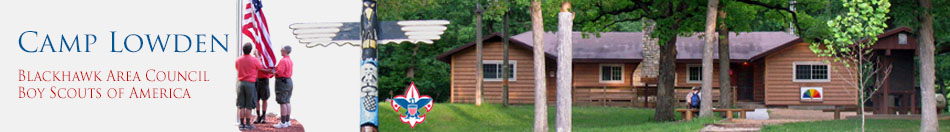 Upcoming Events
Thursday, May 9th: Committee Meeting

Saturday, May 18th:
				Park Cleanup 9-12 Wildwood
						AND
				Cubmobile, 1:00, Caboose Park
Akela camp: Ma-ka-ja-wan summer campfor webelos and AOL scouts
2019-2020 calendar
Bicycling!
Racine Zoo!
Rocket Launch!
Renaissance Faire!
Scout jam, October 11-13
3 Venues!
30 Vendors!
The widest array of activities ever!
Registration starts in April
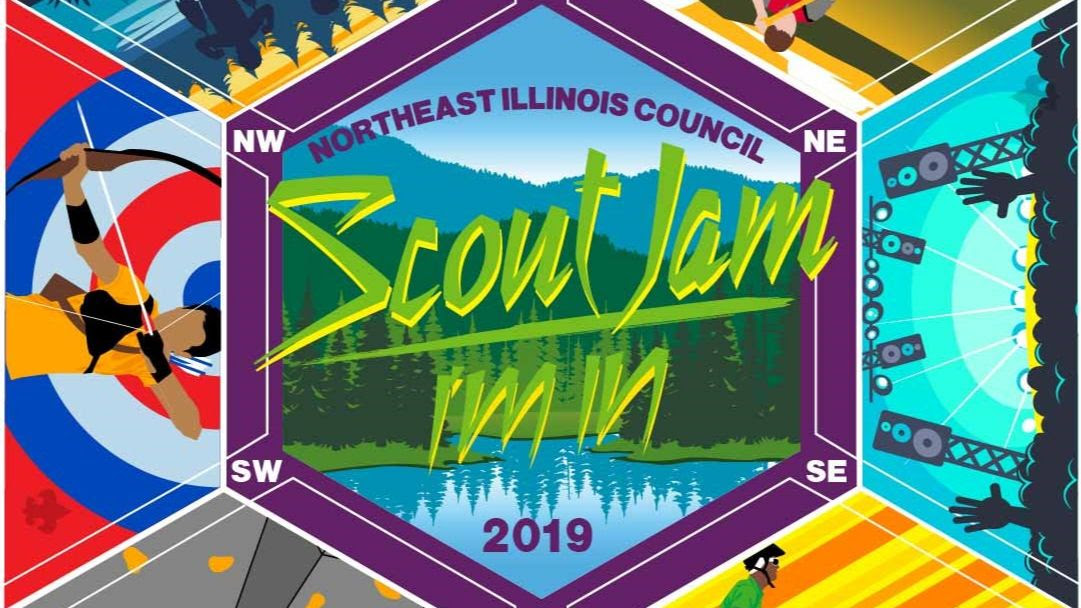 Health forms
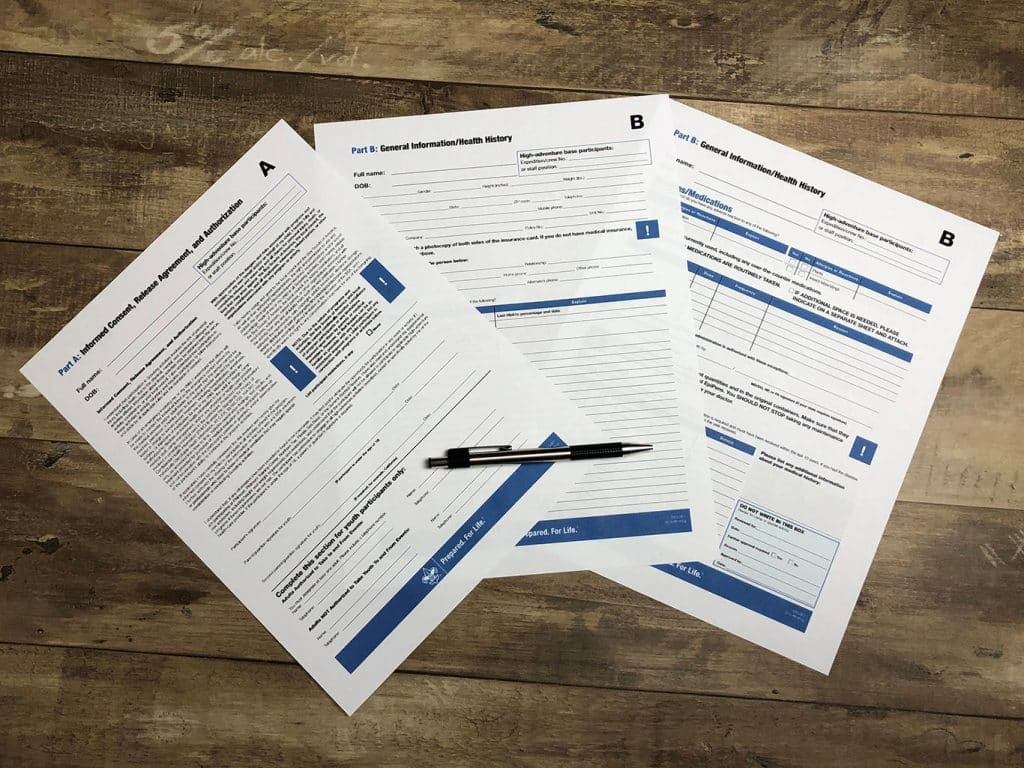 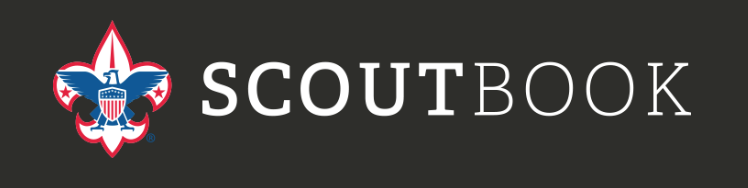 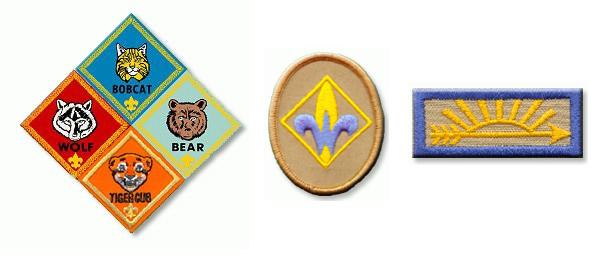 Awards and Recognitions
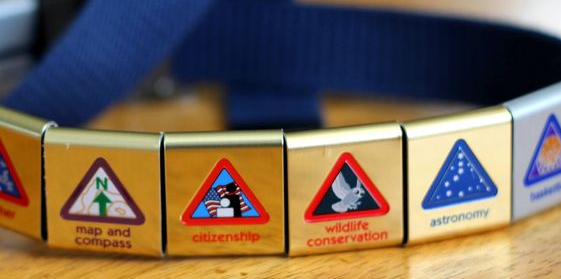 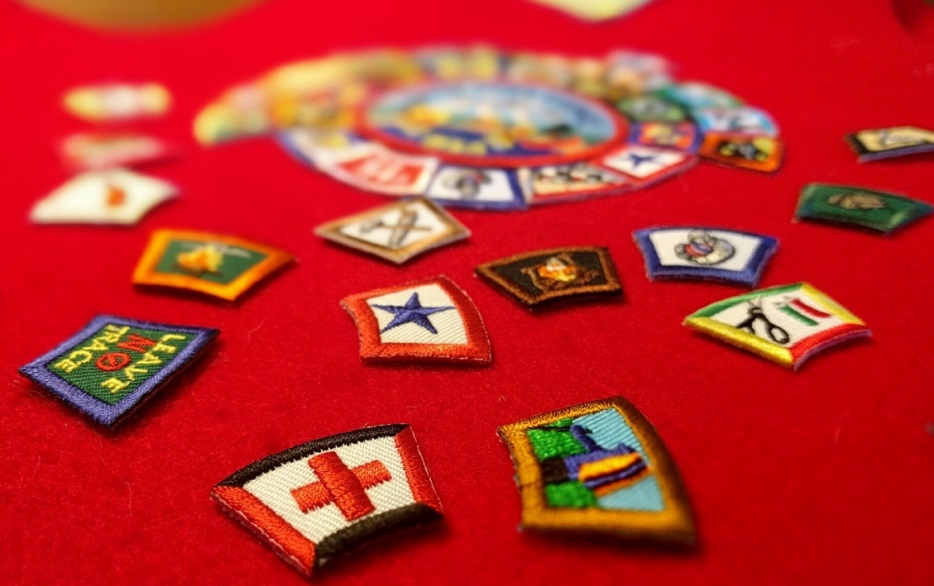 Segments and activity patches
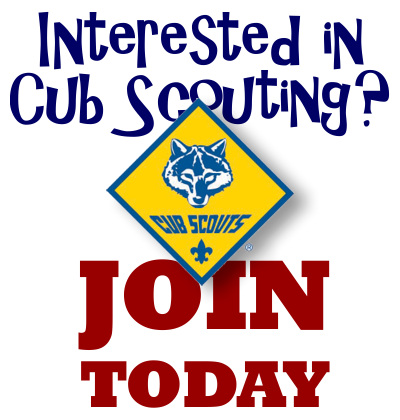 Roller Skating Popcorn Seller’s Party
Popcorn Sellers
Kindergarten Registration Recruiting
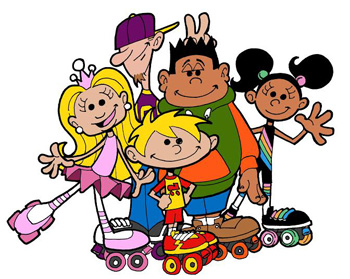 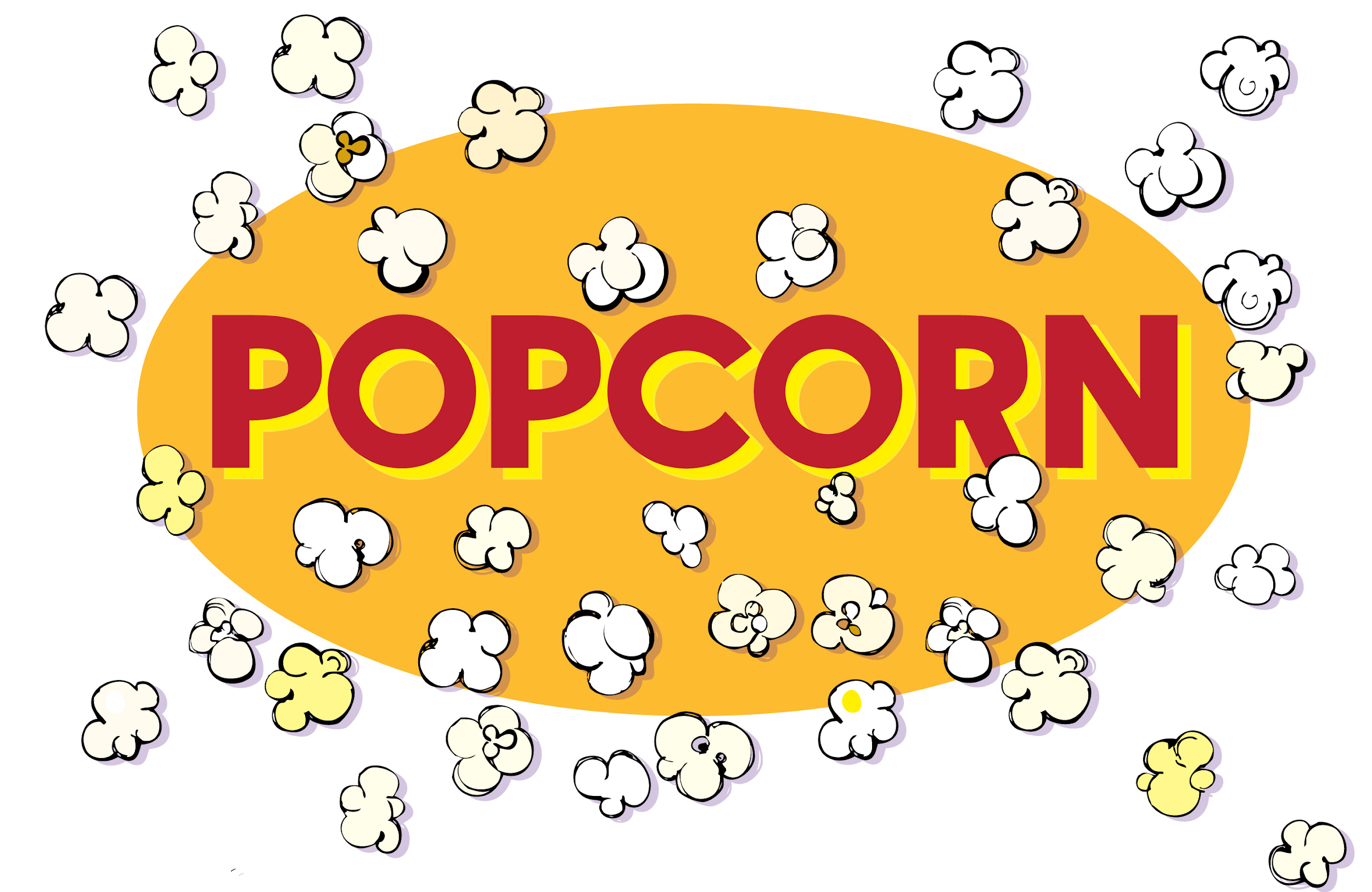 LET’S GET TO KNOW a scout…..
What’s your… 
Name?
Favorite food?
Favorite sports team?
Favorite school subject?
Favorite Movie?
If you could be any animal, what would you be and why?
If you could go anywhere in the world, where would you go?
LET’S GET TO KNOW a…..cubmaster!
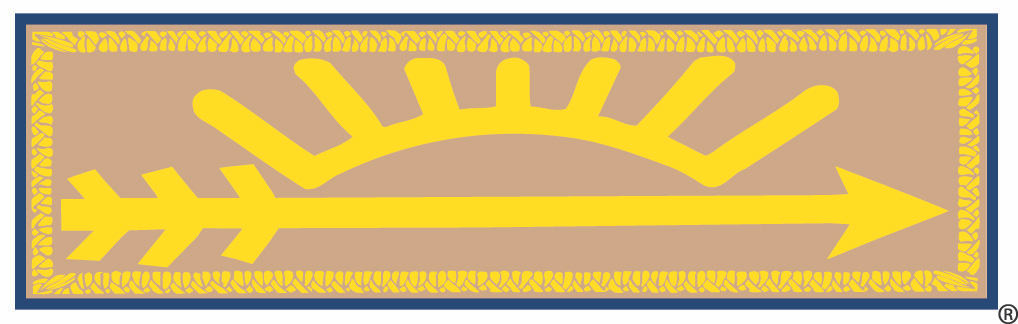 Where were you born?
Tell us about your family
What is your previous Scouting experience?
What has been your career path?
What are your hobbies?
What is your future vision for the Pack?
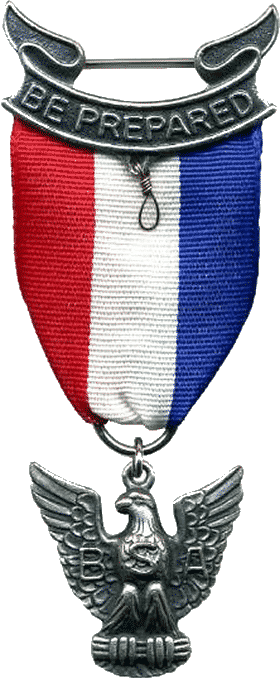 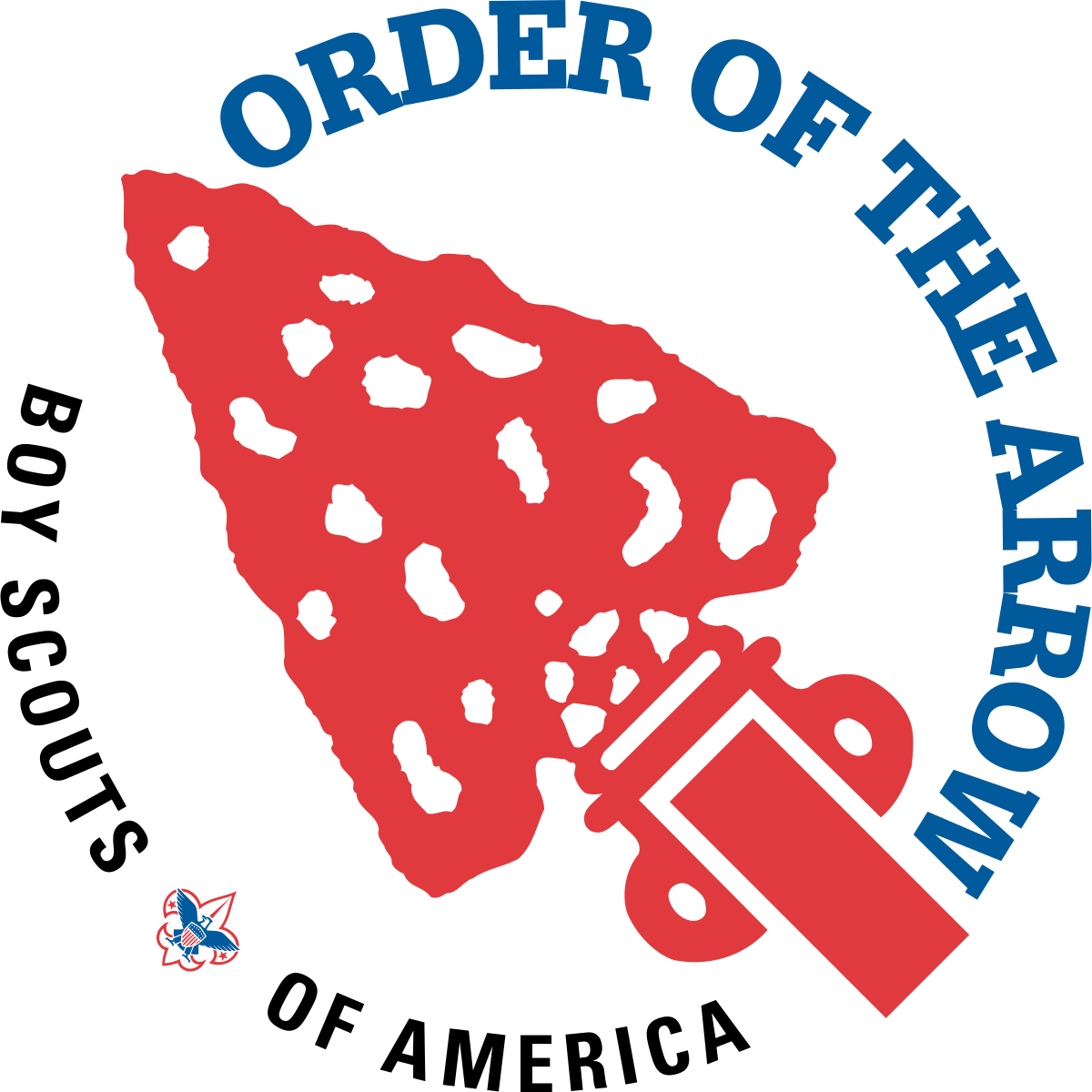 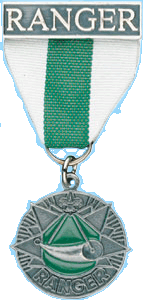 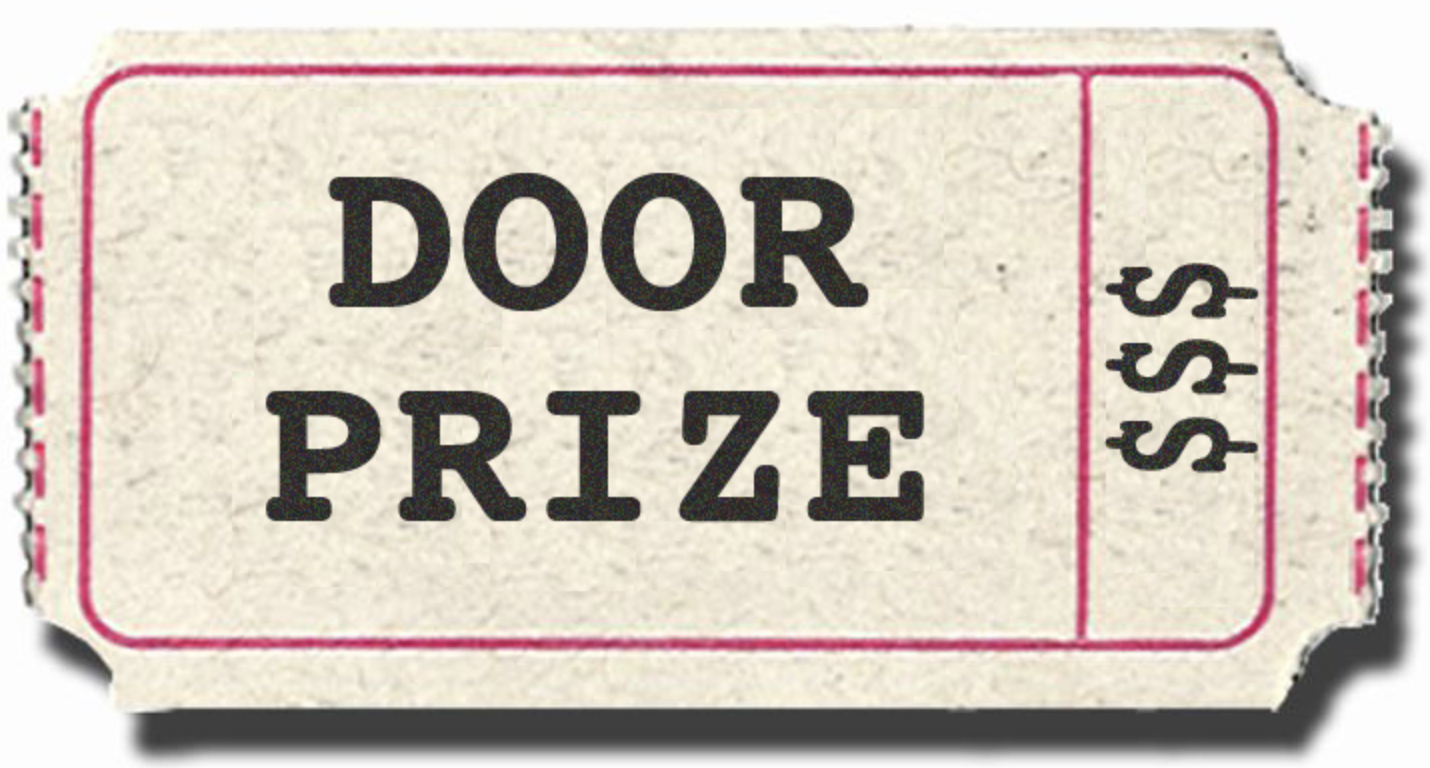 Next month’s duties
Flag ceremony:	Wolf Den

Skit or Song:		Tiger Den
closing Ceremony
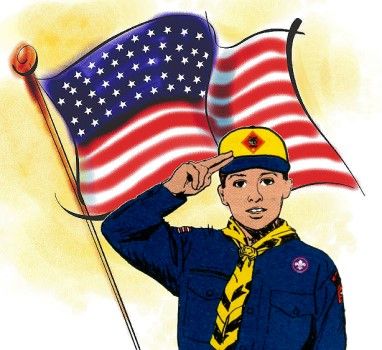 Thank you
 Bear Den!